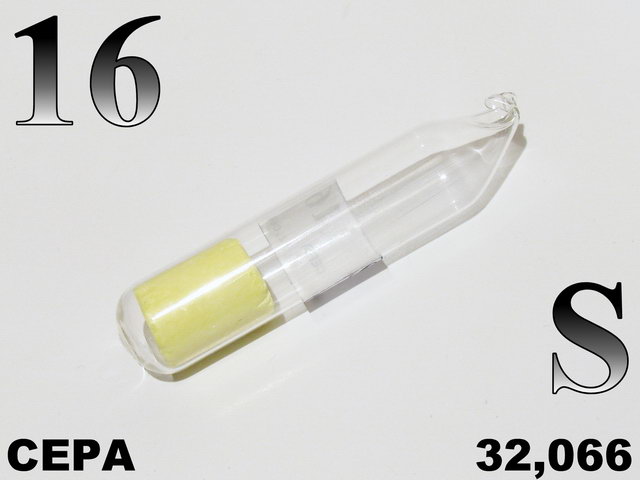 Сера
Се́ра — элемент 16-й группы, третьего периода периодической системы химических элементов Д. И. Менделеева, с атомным номером 16. Проявляет неметаллические свойства. 
Символ: S
Электронная конфигурация: Ne 3s2 3p4
Температура плавления: 115,2°C
Атомный номер: 16
Температура кипения: 444,7°C
Атомная масса: 32,065 ± 0,005 а. е. м.
Применение
Около половины ежегодного потребления серы идет на производство таких промышленных химических продуктов, как серная кислота, диоксид серы и дисульфид углерода (сероуглерод). Кроме того, сера широко используется в производстве инсектицидов, спичек, удобрений, взрывчатых веществ, бумаги, полимеров, красок и красителей, при вулканизации каучука. Ведущее место в добыче серы занимают Сша, страны Снг и Канада
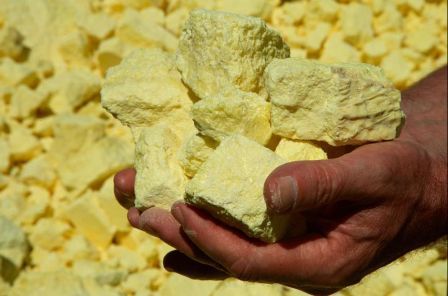 Распространенность в природе.
Сера встречается в свободном состоянии (самородная сера). Кроме того, имеются огромные запасы серы в виде сульфидных руд, прежде всего руд свинца (свинцовый блеск), цинка (цинковая обманка), меди (медный блеск) и железа (пирит). При извлечении металлов из этих руд освобождаются от серы обычно обжигом в присутствии кислорода, при этом образуется диоксид серы(IV), который часто выбрасывается в атмосферу без использования. Кроме сульфидных руд достаточно много серы встречается в виде сульфатов, например, сульфата кальция (гипс), сульфата бария (барит). В морской воде и многих минеральных водах присутствуют растворимые в воде сульфаты магния и натрия. В некоторых минеральных водах встречается сульфид водорода (сероводород). В промышленности серу можно получать как побочный продукт процессов в плавильных, коксовых печах, при нефтепереработке, из топочных или природных газов. Из природных подземных отложений серу добывают, расплавляя ее перегретой водой и доставляя на поверхность сжатым воздухом и насосами. Во фраш-процессе извлечения серы из сероностных отложений на установке в виде концентрических труб, запатентованной Г.Фрашем в 1891, сера получается чистотой до 99,5%.
ФРАШ-ПРОЦЕСС для извлечения природной серы из подземных месторождений.
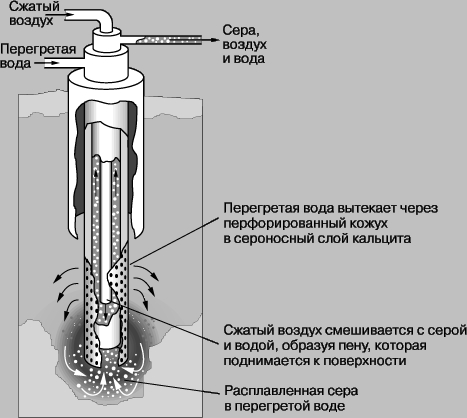 Свойства.
Сера имеет вид желтого порошка или хрупкой кристаллической массы без запаха и вкуса и нерастворима в воде. Для серы характерны несколько аллотропных модификаций. Наиболее известны следующие: кристаллическая сера - ромбическая (самородная сера, a-S) и моноклинная (призматическая сера, b-S); аморфная - коллоидная (серное молоко) и пластическая; промежуточная аморфно-кристаллическая - сублимированная (серный цвет). СВОЙСТВА СЕРЫ
Атомный номер 16 Атомная масса 32,066 Изотопы
стабильные 32, 33, 34, 36
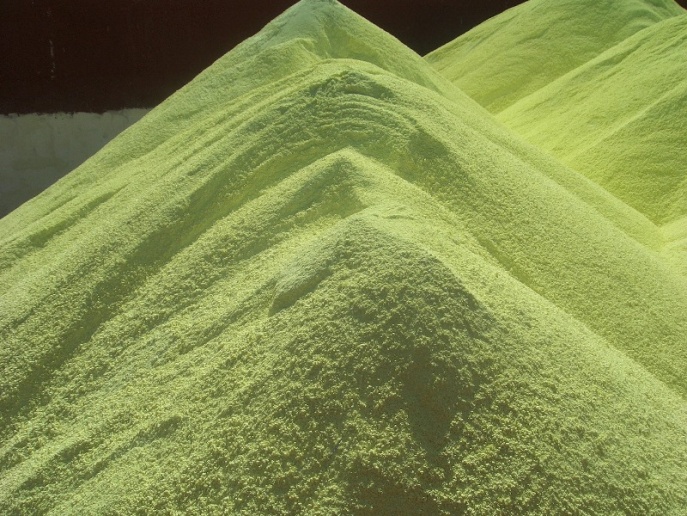 Жидкое состояние.
Молекулы серы состоят из замкнутой цепочки восьми атомов (S8). Жидкая сера обладает необычным свойством: с повышением температуры ее вязкость увеличивается. Ниже 160° С сера - типичная жидкость желтоватого цвета, ее состав соответствует формуле S8 и обозначается l-S. С повышением температуры кольцевые молекулы S8 начинают разрываться и соединяться друг с другом, образуя длинные цепи (m-S), цвет жидкой серы становится темнокрасным, вязкость возрастает, достигая максимума при 200-250° С. При дальнейшем повышении температуры жидкая сера светлеет, длинные цепи рвутся, образуя короткие, с меньшей способностью к переплетению, что приводит к меньшей вязкости.